Appellations, Authorities, and Access
Gordon Dunsire
Presented to "Reconstructing RDA in the LRM: Aggregations, Appellations, and Authorities", Chicago, USA, 16 May 2017,
Overview
Aligning RDA with LRM
4-fold path for data capture and format
Nomens
Manifestation statements and transcription
Non-human entities
Topics for discussion
Any RDA Thing:
Covers all other types of entity
FRBR-LRM and RDA entities
Res
is sub-class
of
RDA
Entity
has appellation
Nomen
is created by
W
Place
E
Agent
is associated with
is sub-class
of
Time-span
M
Collective
Agent
I
RDA refines LRM relationships as element sub-types (RDF sub-properties)
is modified by
P*
F
C
[Speaker Notes: The LRM uses a super-entity, "Res", to model high-level relationships and attributes for all other entities. In RDA, the super-entity "RDA Entity" is used in place of Res for all other RDA entities. RDA Entity is a sub-type (sub-class in RDF) of Res.

This RDF graph shows new RDA entities taken from the LRM: Nomen, Place, Time-span, Collective Agent, and Agent. Current RDA entities are labelled only with their initials. The graph also shows the high-level relationships between the new and current entities.

The only RDA entity which does not fit without significant modification is Person. In the LRM, the definition of this entity restricts it to a human being, and non-humans including animals, fictitious and legendary beings, and natural phemomena, are excluded.

The integrated semantic structure of the LRM and RDA entities allows the RDA relationships to be refinements of the high-level LRM relationships, as element sub-types (sub-properties in RDF).]
Nomens and appellations
has appellation
RDA Entity
Nomen
has title proper
has nomen string
M1
N1
“My title”
has title proper
has identifier …
has nomen string
M1
N2
“0123-4567”
has identifier …
[Speaker Notes: Nomen is a new LRM entity for RDA, and represents the class of strings (names, titles, etc.) used to label and identify any other entity. The high-level relationship between RDA Entity and Nomen is "has appellation". This essentially says "All things have names". The current RDA relationships between an entity and an identifying label are refinements of the high-level relationships. So "[has] title proper" is a refinement of the "has appellation" relationship between a Manifestation and a Nomen.

The Nomen entity is always associated with the string of characters, symbols, etc. that constitutes the "name" or other label by which the entity is known or called. The "has nomen string" relationship associates the Nomen with its string. The chain of relationships "has title proper" + "has nomen string" can be short-cut to give the current RDA model of "appellation" attributes.

Similarly, the RDA "[has] identifier for …" attributes are also refinements of "has appellation". Note that the nomen string is this example may look like an ISSN, but it could be some other kind of identifier. More information about the Nomen is needed; this is one reason for treating such string labels as an entity or class that can have other attributes and relationships.]
4-fold path for related entities
“[Unstructured description]”
has nomen string
“[Structured description]”
RDA Entity
1
has related entity
“[Identifier]”
N1
RDA Entity
2
N2
has appellation
[Speaker Notes: The current RDA instructions allow an related entity to be described using three distinct types of string: an unstructured description, a structured description, or an identifier. In addition, RDA implicitly allows a related entity to be identified by an Internationalized Resource Identifier (IRI) or URI; the related entity is represented as a thing, not a string.

But all things have names: the related entity represented as a thing may have each of the equivalent strings as a nomen string of some related Nomen. It is a moot point whether an unstructured description is a nomen string …

RDA's 4-fold path is thus an extension of LRM's "has appellation" relationship.]
4-fold path for attributes
LRM blurs the distinction between attributes and relationships – an echo of the 4-fold path
A relationship with string data (unstructured or structured description, or identifier) is like an attribute
An attribute with "thing" data (IRI), e.g. SKOS concept, is like a relationship
[Speaker Notes: The 4-fold path accommodates both string and thing data.

This is compatible with the LRM which allows attributes to be treated as relationships, and relationships to be treated as attributes.]
"Descriptions"
An unstructured description (path 1) has no internal structure that can be parsed by machine; only keywords can be extracted.
Example: a transcription or a note
A structured description (path 2) has some form of internal or external structure.
Example: An aggregated string composed of sub-element values
Example: A term from a vocabulary encoding scheme or authority file
[Speaker Notes: The distinction between an unstructured description and a structured description lies with the string containing structured data.

An unstructured description is assumed to have no internal structure that can be parsed by an application, except for standard string manipulation such as keyword extraction.

A structured description has some kind of internal structure. An "aggregated statement" for a super-element is a string composed of the string values of its sub-elements with an indication of what string iss associated with what sub-element, through the use of punctuation or name/value pairs.

A structured description may also have external structure, such as a term taken from a controlled vocabulary or authority file.]
Identifier (path 3)
"A nomen consisting of a code, number, or other string, usually independent of natural language and social naming conventions." (Draft)
Identifier is distinct from language-based "descriptions"
Identifier is "local": not unique at global level
Path 4:
International Resource Identifier (IRI) or URI is unique at global level
[Speaker Notes: RDA does not currently distinguish between general identifiers and IRIs. Such a distinction is required for the 4-fold path to be recorded as RDA data in a well-formed way.

The distinction lies in the guaranteed global uniqueness of an IRI required for machine-processing. Other identifiers cannot be guaranteed to be unique at global level, including international identifiers such as ISBNs and ISSNs. For example, the same ISBN is often used for different Manifestations.

There is also a requirement to distinguish an identifier from other forms of Nomen; they all "identify" or "describe" an entity. The distinction is linguistic: identifiers are usually coded and intended for machine processing, and can be considered distinct from language-based labels, even if they carry hints of human or social labelling.]
Implications for authority control
No need for "preferred" nomen (string) if local Identifier or global IRI is available for user task Identify
Human-readable nomens still required for user tasks Find and Explore
Emphasis shifts from "authority form" to maintaining multiple forms of nomens: cf VIAF
[Speaker Notes: The user task Identify is best served with an identifier (Identifier or IRI path). If these are available, there is no need for a unique and distinct string label; there is no requirement for a preferred nomen.

Of course, human-readable nomens are required for the user tasks Find and Explore.

This results in a shift of emphasis in traditional authority control systems, from developing preferred or authoritative forms of nomen to maintaining multiple forms that can be used for Find and Explore. This is essentially what happens in VIAF, where all local "preferred" forms are treated equally; that is, there is no selection of one local form to be the preferred form overall.

This also applies to Vocabulary Encoding Schemes and other forms of KOS (knowledge organization systems) in linked data environments. Although SKOS accommodates a "preferred label", it is not mandatory; the concept or instance is uniquely identified by an IRI.]
Nomen granularity and hierarchies
Current RDA elements form categories of nomens
Titles: essentially unstructured descriptions with no "authority"; hierarchical (sub-types)
Names: essentially structured labels (descriptions) with "authority"; hierarchical (sub-types)
Identifiers; no sub-types
No elements for access points: structured descriptions
[Speaker Notes: The concept of "identifying" or "known by" labels is already present in RDA.

Resources, described as Works, Expressions, Manifestations, and Items, have Nomens usually referred to as "titles"; Agents, described as Persons, Families, and Corporate Bodies, have Nomens referred to as "names". RDA has sets of elements for titles and names, arranged in hierarchies of element sub-types.

RDA also covers identifiers; there are no sub-types.

RDA does not, however, currently represent structured descriptions, in the form of access points, as elements. This now seems to be a requirement for the 4-fold path, and will be considered in the 3R Project.]
4-fold path
1: Unstructured
2: Structured
3: Identifier
Work to Nomen relationships
[has] related nomen
(work)
[has] represented
name of creator
(work)
[has] subject
(nomen)
[has] appellation of
work
[has] identifier for
work
[has] title of
work
[has] access point of
work
[has] preferred
title of
work
[has] variant
title of
work
3
[AAP]
[VAP]
2
1
[Speaker Notes: This diagram shows the RDA relationship elements between Works and Nomens. The diagram can be interpreted as an RDF graph of the relationship ontology if the connectors are assumed to be the RDFS sub-property relationship, or as a relationship hierarchy if the connectors are treated as element sub-type relationships. Nodes with solid outlines are existing RDA elements; nodes with dashed outlines are new RDA elements.

The "title" elements form a hierarchical cluster. But there is also the current relationship "[has] identifier for work": this is not a "title", so there is a requirement for a higher-level relationship of which both are sub-types or sub-properties; this is the high-level "has appellation" relationship between a Work and a Nomen.

And there is also the new relationship "[has] subject (nomen)" required for consistency with similar RDA relationships; this is not a refinement of the "has appellation of work" relationship, requiring an even higher-level relationship that is equivalent to the LRM's "has associated entity" relationship between two entities.

This allows the possibility of other new relationships, for example to link names found in a statement of responsibility directly with a Work.]
LRM-E4-A4 Manifestation statements
A statement appearing in the manifestation and
deemed to be significant for users to understand
how the resource represents itself.
… normally transcribed from a source … in a
manifestation. Transcription conventions are
codified by each implementation.
Principle of representation
User task: Identify
[Speaker Notes: The LRM attribute for Manifestation statement supports the principle of representation – how a resource (manifestation) describes itself.

The data is usually transcribed from an exemplar of the manifestation, and supports the user task Identify only.]
Non-human agents
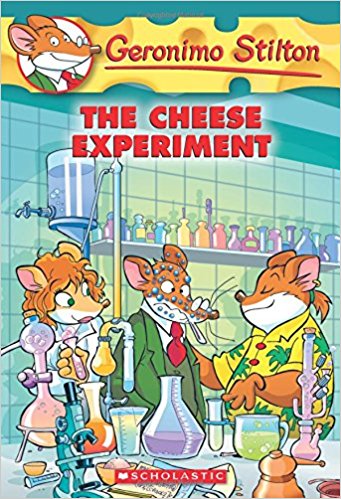 [Speaker Notes: To return to the issue of non-human persons (Martians?) being named in a statement of responsibility, this is an example of how it might be resolved.

This approach has been discussed by the RSC Fictitious Entities Working Group, and will be discussed further during the RSC meeting and outreach event in Chicago in May 2017.]
Topics for discussion
Access points: structure and construction
- 4-fold path; sub-elements; guidance and instructions
"Name" authority control
Nomens of non-human entities in statements of responsibility
- relationship(s) with WEM for access
[I(tem): my dog chewed (modified) it!]
Thank you!
rscchair@rdatoolkit.org
http://access.rdatoolkit.org/
http://www.rdaregistry.info/
http://www.rda-rsc.org/